Persamaan Maxwell & Gelombang EM
6/5/2013
Hand Out Fisika II
1
Pendahuluan
bab terdahulu, kita melihat bahwa dua gejala alam magnetisme dan kelistrikan yang semula dianggap tidak berkaitan ternyata sesungguhnya sangat berkaitan erat. 
Contoh : Sebuah kawat berarus memiliki medan magnet di sekitarnya, demikian juga sebaliknya bahwa perubahan fluks magnetik akan menghasilkan arus listrik.
6/5/2013
Hand Out Fisika II
2
Pendahuluan (Contd.)
tahun 1860-an seorang Fisikawan Skotlandia James Clerk Maxwell menyusun 4 persamaan -yang sesungguhnya bentuk dasarnya telah dirumuskan sebelumnya oleh Ampere, Henry, Faraday, Biot-Savart, Lenz dll, menjadi seperangkat persamaan utama dalam Elektromagnetisme.
6/5/2013
Hand Out Fisika II
3
Pendahuluan (Contd.)
Keempat persamaan matematis tersebut meliputi pernyataan bahwa:
muatan listrik menghasilkan medan listrik (Hukum Gauss medan listrik)
medan magnet tidak memiliki sumber monopol seperti halnya muatan pada listrik (Hukum Gauss medan magnet)
perubahan medan magnet menghasilkan  listrik (Hukum Faraday)
Perubahan medan listrik dan arus listrik menghasilkan medan magnet (Modifikasi hukum Ampere)
6/5/2013
Hand Out Fisika II
4
Pendahuluan (Contd.)
Persamaan Maxwell seringkali ditampilkan dalam dua bentuk berbeda, yakni dalam bentuk integral dan bentuk diferensial. 
Dalam ungkapan matematis keempat persamaan Maxwell ini berhubungan dengan operator-operator kalkulus seperti integral tertutup untuk bentuk integral, dan operator  yang berhubungan dengn simbol del/nabla  untuk bentuk diferensial.
6/5/2013
Hand Out Fisika II
5
Pendahuluan (Contd.)
Persamaan Maxwell seringkali ditampilkan dalam dua bentuk berbeda, yakni dalam bentuk integral dan bentuk diferensial. 
Dalam ungkapan matematis keempat persamaan Maxwell ini berhubungan dengan operator-operator kalkulus seperti integral tertutup untuk bentuk integral, dan operator  yang berhubungan dengn simbol del/nabla  untuk bentuk diferensial.
6/5/2013
Hand Out Fisika II
6
Kelistrikan & Magnetisme
Rangkaian 
Listrik
Elemen
Listrik
Medan 
Magnet
Gelombang
Elektromagnetik
Muatan Listrik
Rangkaian Paralel & Seri
Resistor
Hukum
Coulomb
Resistor
Hukum 
Biot-Savart
Persamaan Maxwell
Kapasitor
Medan 
Listrik
Hukum 
Lorentz
Hukum 
Ohm
Induktor
Hukum
Gauss
Hukum 
Faraday
Hukum 
Kirchof
Solenoida
Rangkaian RC
Hukum 
Ampere
Rangkaian RL
Hukum 
Lenz
Pendahuluan (Contd.)
6/5/2013
Hand Out Fisika II
7
Persamaan Maxwell
Ada dua jenis medan, yakni medan listrik E dan medan magnetik B. 
Jika suatu muatan q yang bergerak dengan kecepatan v  berada dalam pengaruh medan listrik dan magnet, maka menurut hukum Coulomb, muatan q akan mengalami gaya :
Sedangkan medan magnet akan memberikan gaya Lorentz sebesar :
dengan demikian muatan akan mengalami gaya total sebesar :
6/5/2013
Hand Out Fisika II
8
Persamaan Maxwell (Contd.)
Persamaan Maxwell meliputi :
1. Hukum Gauss pada medan listrik  

2. Hukum Gauss pada medan magnetik : 

3. Hukum Faraday :


4. Hukum Ampere :
6/5/2013
Hand Out Fisika II
9
E
Muatan
Listrik
Permukaan Gauss A
Medan Listrik E yang menembus permukaan Gauss
Qin
E
Persamaan Maxwell I : Hukum Gauss pada medan listrik
6/5/2013
Hand Out Fisika II
10
Persamaan Maxwell I : Hukum Gauss pada medan listrik (Contd.)
Inti dari persamaan Gauss adalah bahwa untuk mengetahui seberapa besar muatan yang ada dari sebuah muatan maka yang dilakukan adalah dengan melingkupi muatan tersebut dengan sebuah permukaan imajiner (yang disebut permukaan Gauss), kemudian kita hitung berapa fluks listrik yang menembus keluar dari permukaan tersebut. Dengan menjumlahkan seluruh fluks yang menembus keluar dari permukaan Gauss kita akan memperoleh besarnya muatan yang terkandung.
6/5/2013
Hand Out Fisika II
11
Total muatan yang dilingkupi permukaan Gauss
Mengintegrasi (menjumlah) fluks medan listrik yang menembus permukaan A
6/5/2013
Hand Out Fisika II
12
Medan Magnet B yang menemus masuk permukaan Gauss
Medan Magnet B yang menemus keluar permukaan Gauss
Permukaan Gauss A
Persamaan Maxwell II : Hukum Gauss pada medan listrik
6/5/2013
Hand Out Fisika II
13
Mengintegrasi (menjumlah) fluks medan magnet B yang menembus keluar dan masuk permukaan A
Total muatan yang dilingkupi permukaan Gauss
6/5/2013
Hand Out Fisika II
14
B
L
Persamaan Maxwell III : Hukum Faraday
telah dijelaskan 
penemuan Faraday 
tentang perubahan 
fluks magnetik 
terhadap waktu 
akan menimbulkan arus listrik 
(akibat beda potensial), atau secara
sederhana dituliskan ungkapan matematis
berikut :
6/5/2013
Hand Out Fisika II
15
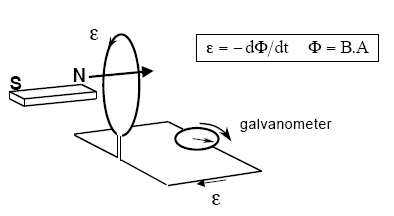 B
Persamaan Maxwell III : Hukum Faraday (Contd.)
6/5/2013
Hand Out Fisika II
16
Persamaan Maxwell IV : Modifikasi Hukum Ampere
kita telah membahas hukum Biot-Savart yang menyatakan bahwa di sekitar kawat yang dialiri arus listrik akan timbul medan magnet. Jika kita hitung medan magnet B sejauh r dari kawat yang dialiri arus sebesar I, maka secara matematis hal ini dituliskan dalam persamaan 2 dalam bab 6 :
6/5/2013
Hand Out Fisika II
17
dB
r
I
L
6/5/2013
Hand Out Fisika II
18
+
-
I
A1
+
-
A2
Harus ada suatu suku tambahan pada ruas kanan dari hukum Ampere yang merupakan ”arus tambahan” selain arus konvensional (arus konduksi), Maxwell menamakan suku tambahan ini sebagai ”arus perpindahan” (Displacement Current) Id.
6/5/2013
Hand Out Fisika II
19
Gelombang Elektromagnetik
Sampai saat ini, kita telah melihat penjelasan dari empat persamaan Maxwell. Sebagaimana telah disebutkan sebelumnya persamaan Maxwell adalah persamaan yang paling penting dalam elektromagnetisme. Hal penting lain dari persamaan Maxwell yang bisa kita peroleh adalah, prediksinya tentang keberadaan suatu gelombang yang dinamakan gelombang elektromagnetik (EM). Gelombang elektromagnetik saat ini sudah sangat dikenal dan bahkan aplikasinya banyak digunakan untuk membantu kehidupan manusia seperti dalam komunikasi radio, televisi, pengiriman informasi, antena, radar dll. Namun pada saat itu konsep gelombang elektromagnetik ini belumlah dikenal dan baru sebatas konsep matematik saja. 
Dari persamaan gelombang EM,  Maxwell juga dapat memprediksi kecepatan gelombang EM sebesar :
6/5/2013
Hand Out Fisika II
20
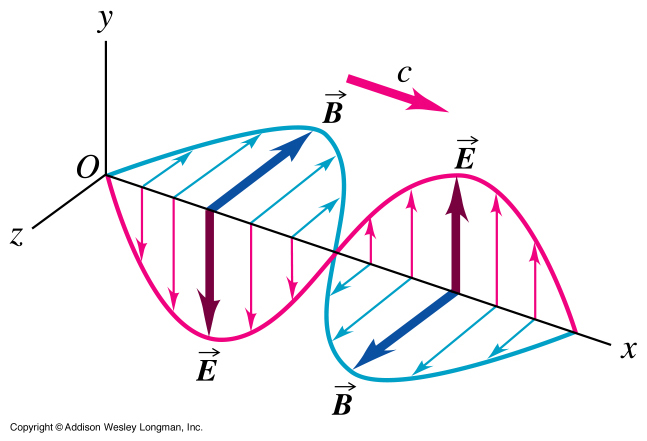 Dalam gelombang EM, gangguan (osilasi) terjadi pada  medan E dan B
6/5/2013
Hand Out Fisika II
21
Persamaan umum gelombang
Untuk memperoleh persamaan umum gelombang sebagaimana bentuk di atas kita harus menghubungkan turunan kedua E terhadap waktu (t) dengan turunan kedua E terhadap ruang (x).
6/5/2013
Hand Out Fisika II
22
L2
y
dx
Loop L yang terdiri dari L1, L2 L3 dan L4 yang di dalamnya terdapat medan listrik arah y
L1
E(x1)
L3
dy
E(x2)
x
x1
x2
z
L4
jika…..
6/5/2013
Hand Out Fisika II
23
Loop L yang terdiri dari L1, L2, L3 dan L4 yang di dalamnya terdapat medan magnet arah z
y
dx
A=dydx
A
dy
B
x
x1
x2
z
Dengan cara yang sama seperti di atas, persamaan keempat Maxwell :
Panjang Gelombang (m)
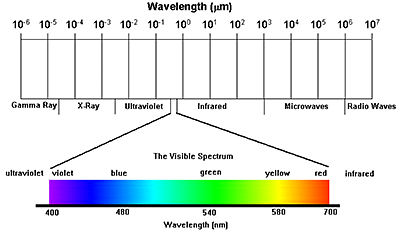 Cahaya Tampak
Panjang Gelombang (nm)
Dengan demikian cahaya (tampak), gelombang radio,
gelombang mikro 
(microwave) gelombang
Ultra Violet (UV), 
gelombang Infra Merah
(IR) dll tidak lain 
merupakan salah satu 
jenis gelombang EM 
yang panjang gelombang  (wavelength) atau frekuensinya berbeda-beda sesuai dengan hubungan :
Perbedaan panjang gelombang ini sangat penting dalam perbedaan karakteristik gelombang EM.
Cahaya tampak adalah cahaya yang kita lihat oleh mata telanjang memiliki rentang frekuensi 400 nm hingga 700 nm, sedikit lebih besar dari 700 nm
gelombang EM disebut infra merah dan lebih kecil dari 400 disebut ultra-ungu (ultraviolet). Lebih kecil dari UV kita peroleh sinar-X yang memiliki panjang gelombang sangat kecil sehingga dapat menembus banyak bahan dan benda. 
Di atas gelombang infra merah kita dapatkan gelombang mikro (microwave) yang panjang gelombangnya dalam orde sentimeter dan frekuensinya tidak jauh berbeda dengan frekuensi alami dari air. Sehingga gelombang mikro dipakai untuk memanaskan makanan dalam pemanas mikrowave untuk menghilangkan kandungan airnya hingga makanan menjadi matang.
26
Soal Latihan
Uraikan keempat persamaan Maxwell secara fisis
Jelaskan kontribusi Maxwell dalam persamaan Maxwell
Hitunglah panjang gelombang dari frekuenasi radio berikut  :
AM dengan frekunsi 1 MHz
FM dengan frekuensi 100 MHz
Hitunglah panjang gelombang sebuah pemanggang microwave dengan frekuensi 2,5 GHz
Apakah yang dimaksud dengan ”arus perpindahan” ?
Apakah gelombang listrik dan magnet selalu sefase dalam gelombang elektromagnetik ? Pada kasus apakah keduanya tidak sefase.
Contoh :
Berapa fluks magnet yang menembus permukaan seluas 2 m2 dari sebuah medan homogen sebesar 5 Tesla jika
	a. Medan magnet menembus tegak lurus permukaan
	b. Medan magnet sejajar permukaan tersebut
	c. Medan magnet membentuk sudut 60o terhadap vektor permukaan.
Jawab :
Vektor permukaan tegak lurus terhadap permukaannya.
Sudut yang dibentuk oleh vektor medan dengan vektor
	permukaan adalah 0o
6/5/2013
Hand Out Fisika II
28
= A
sehingga
= 10 Weber
= 5. 2
= 5. A
b. Sudut yang dibentuk oleh vektor permukaan dengan vektor
    medan adalah 90o
6/5/2013
Hand Out Fisika II
29
60o
sehingga
= 0 W
c. Vektor medan membentuk sudut 60o terhadap vektor
    permukaan.
6/5/2013
Hand Out Fisika II
30
= A
sehingga
= 5 Weber
= 2,5 . 2
= 2,5 . A
Dari contoh ini bisa disimpulkan bahwa fluks akan maksimum jika medan magnet menembus tegak lurus pada permukaannya dan akan nol jika sejajar / melintas permukaannya.
Bagaimana jika medan magnetnya tidak homogen ?
6/5/2013
Hand Out Fisika II
31
z
y
x
2. Sebuah bidang berbentuk bujur sangkar dengan 
    panjang sisi  8 m diletakkan sejajar bidang xz dalam 
    sistem koordinat kartesius.
    Bidang memotong sumbu y di y = 2 m dan sumbu y 
    tepat menembus titik perpotongan diagonal bujur 
    sangkar. Jika terdapat medan magnet
Tentukan fluks yang menembus bidang tersebut
Jawab :
y = 2
6/5/2013
Hand Out Fisika II
32
Permukaan sejajar bidang xz sehingga elemen luas :
		dA = dx dz
Dan arah vektor permukaannya sejajar sumbu y sehingga
Vektor permukaannya menjadi :
Dengan demikian fluksnya :
6/5/2013
Hand Out Fisika II
33
Dapat dilihat bahwa hanya komponen medan dalam arah vektor permukaan saja yang memberikan nilai fluks.
Jadi fluks magnet yang menembus permukaan tersebut adalah sebesar 128 Tesla
6/5/2013
Hand Out Fisika II
34